Informaatiosektorin työpaikat Seinäjoella 2007–2022
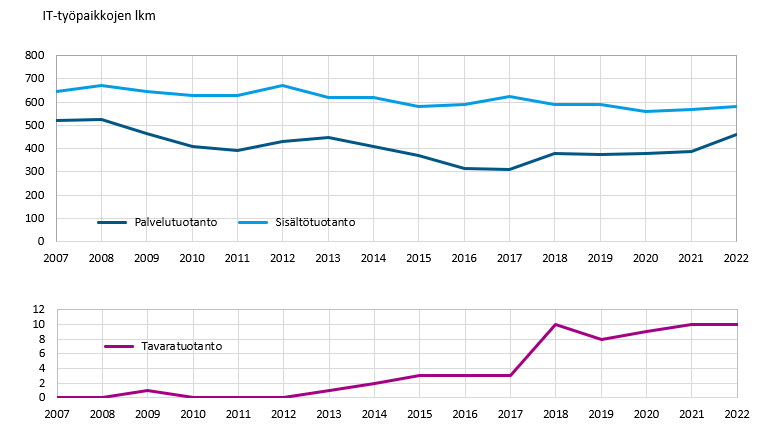 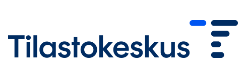 28.12.2023
Tilastokeskus, SeutuNet